Time & Motion Project Examples
Part 2 : Motion Blur
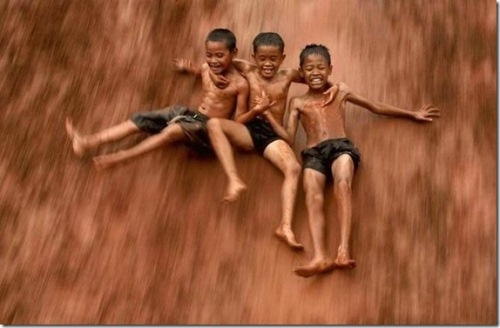 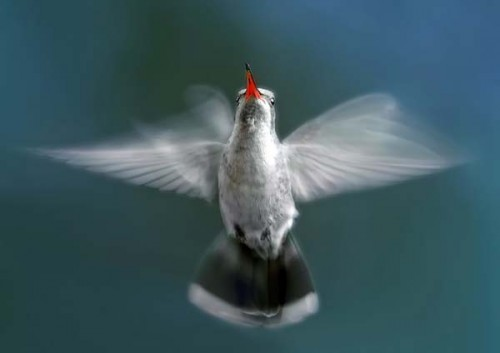 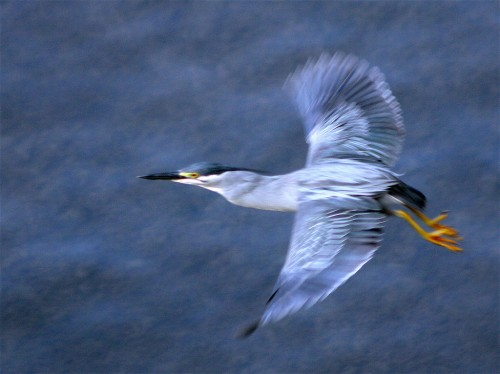 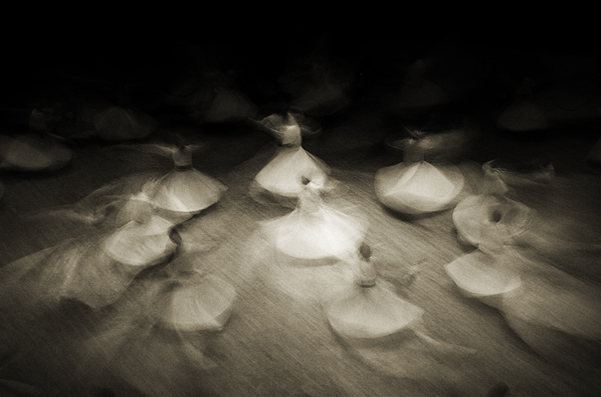 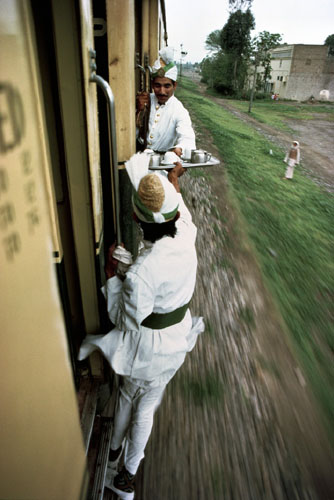 2005 
Steve McCurry
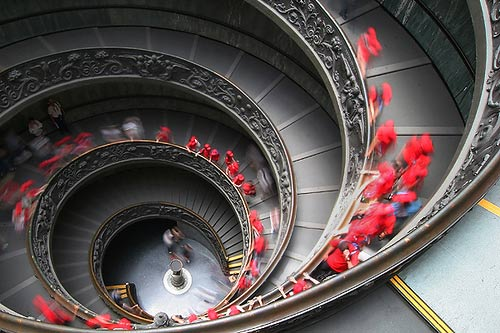 Subject moving, background in focus
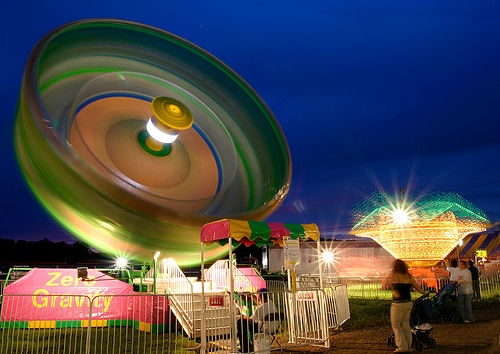 Subject blurred, background in focus (also light trails)
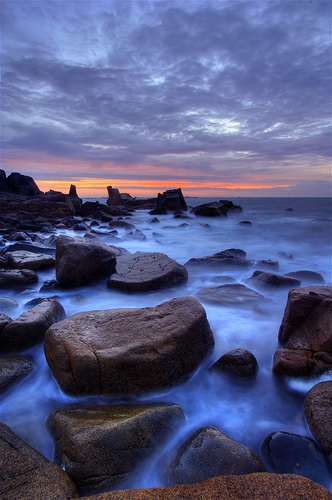 Blurred Water
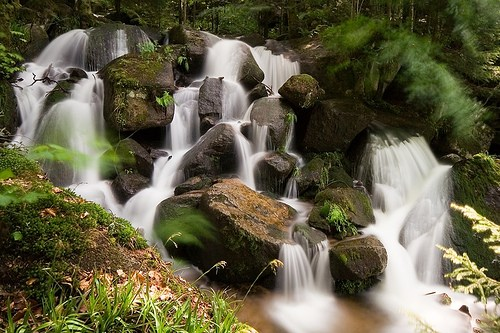 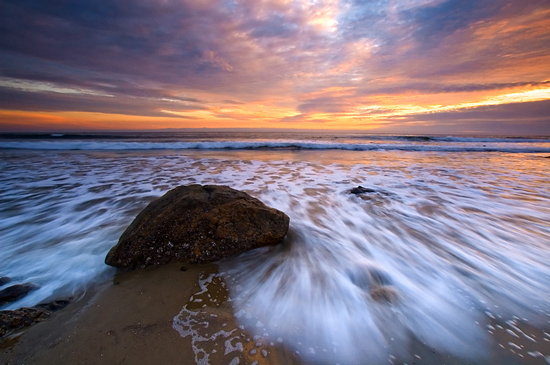 Blurred Water
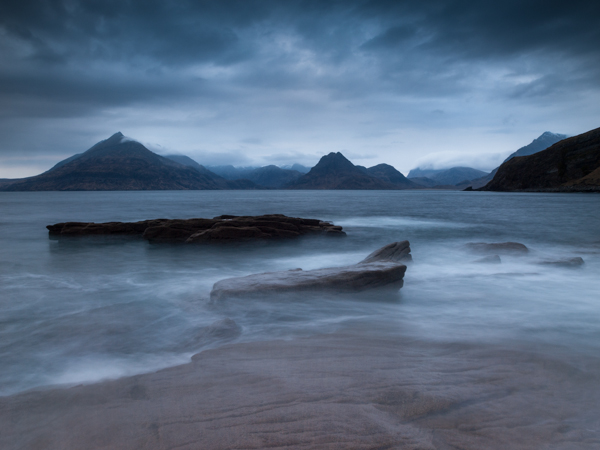 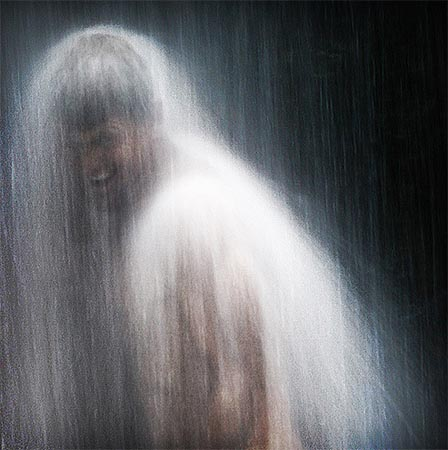 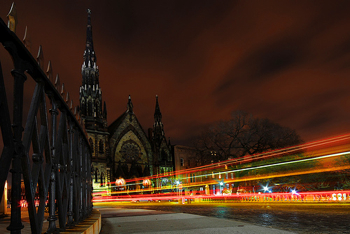 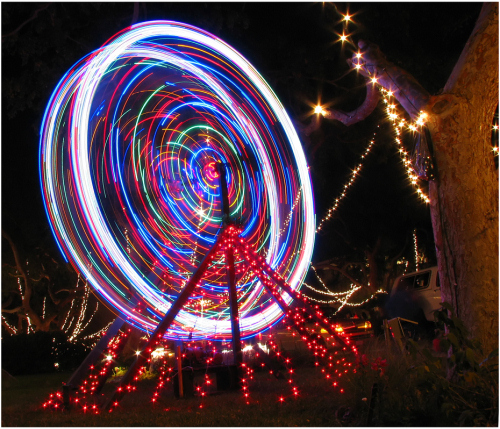 Light Trails
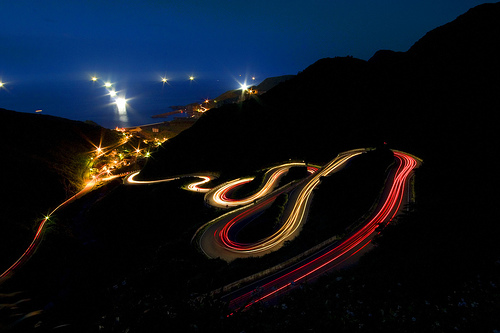 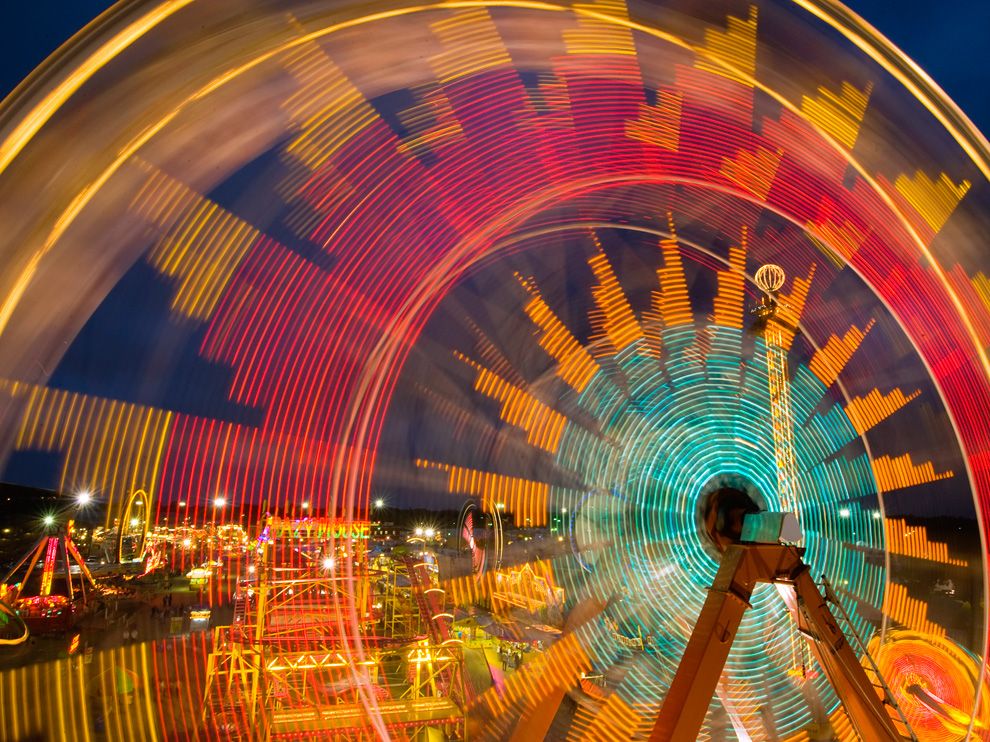 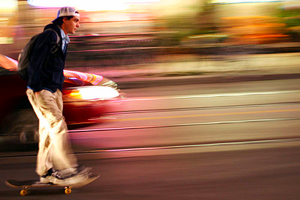 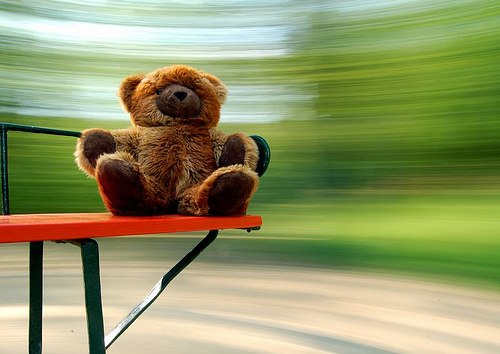 Panning
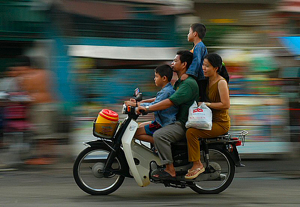 Panning
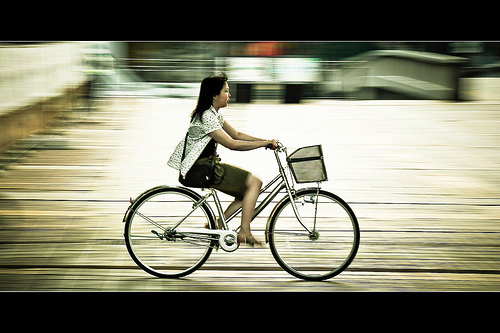 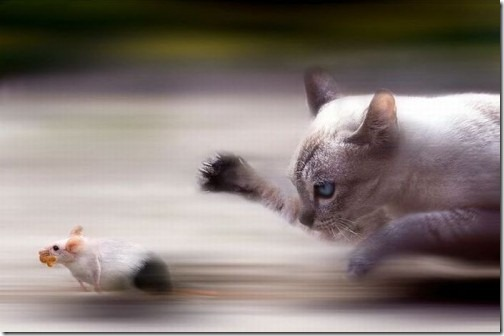 Panning
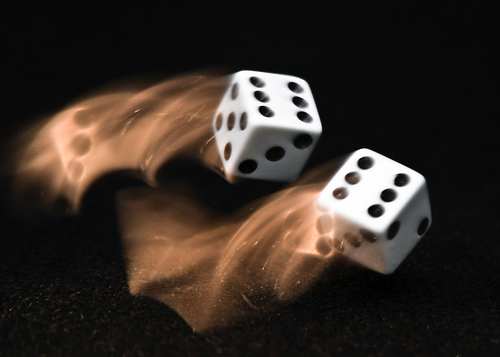 Slow Sync Flash – “Rear Curtain”
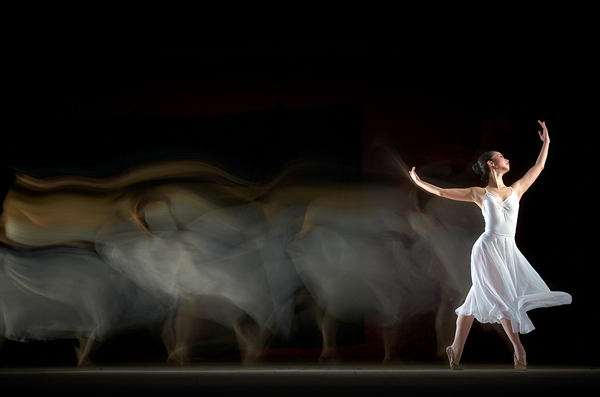 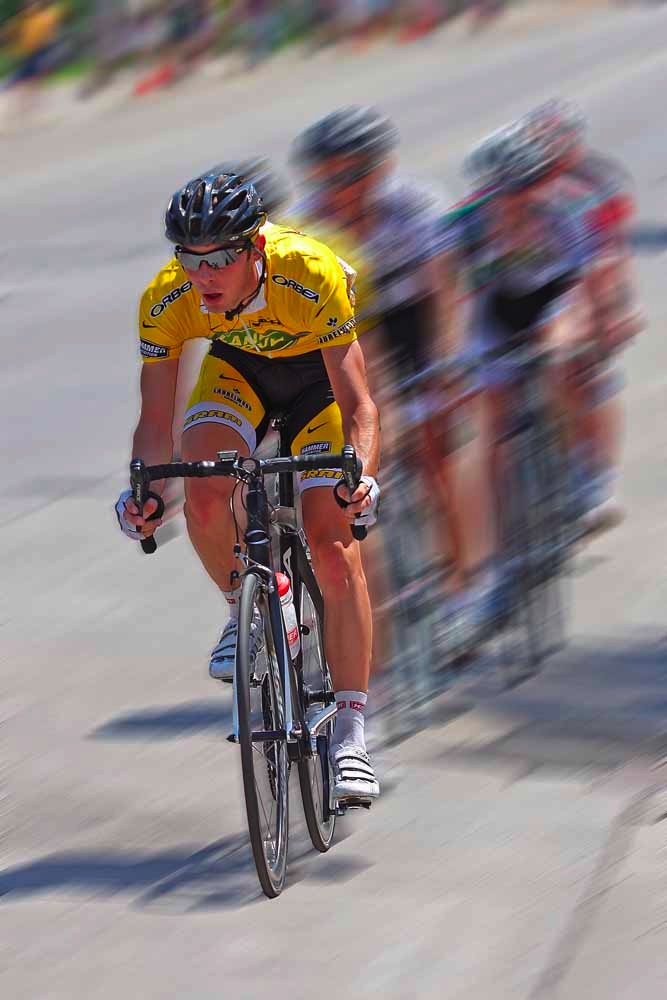 Slow Sync Flash